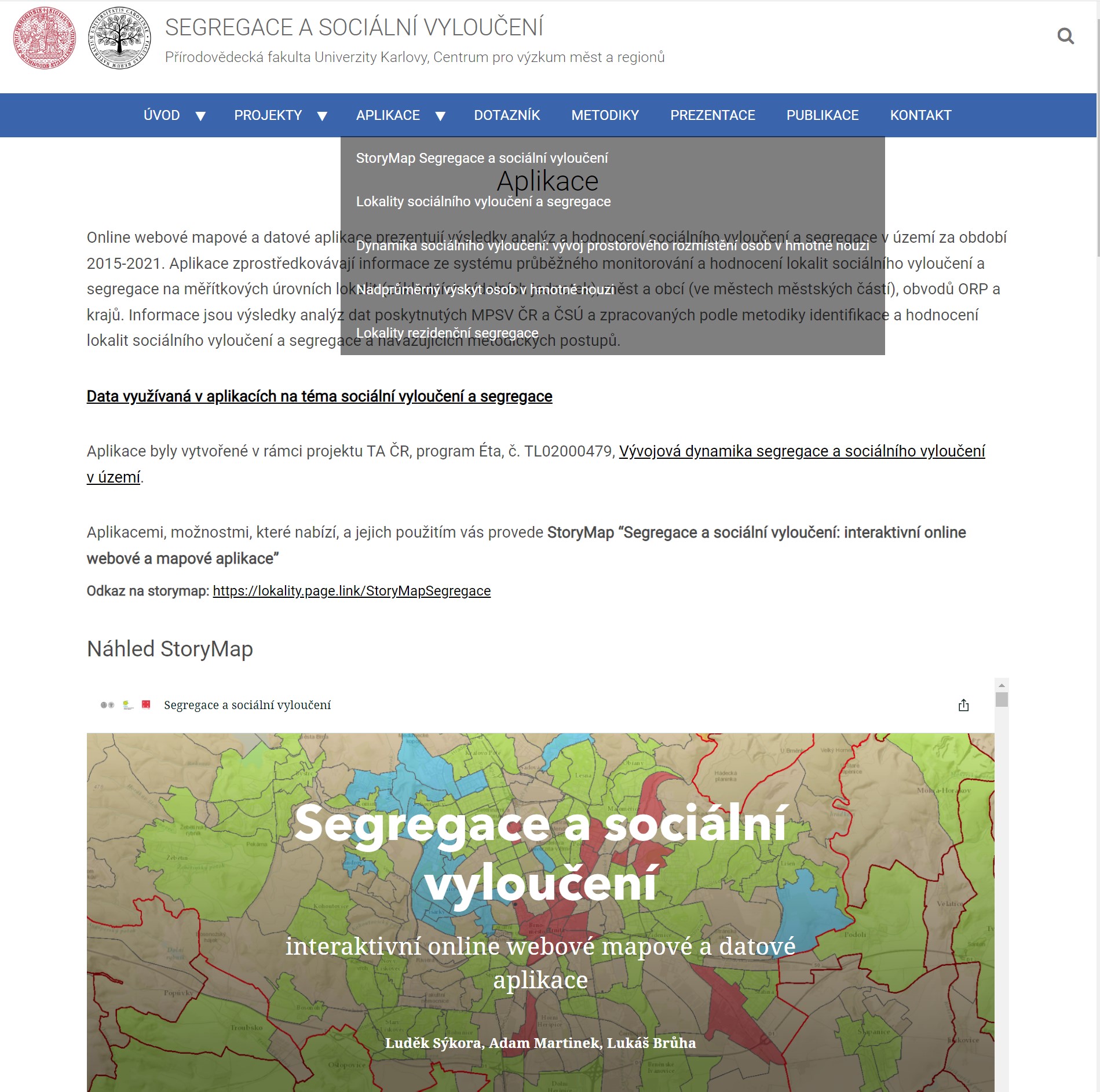 Online mapová aplikaceLokality sociálního vyloučení a segregace
Podpora desegregace
OPZ plus, IROP
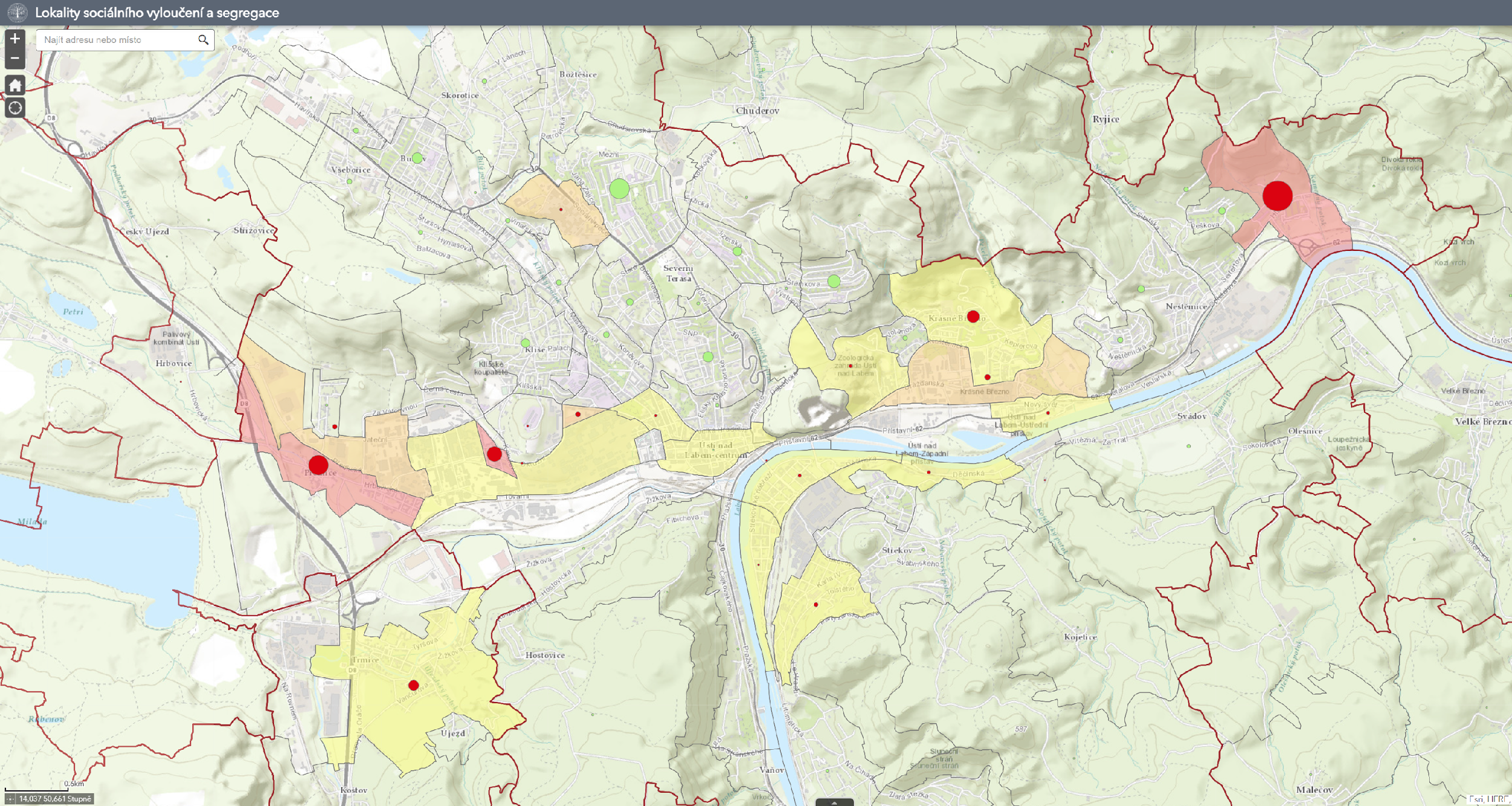 www.segregace.cz
Lokality koncentrace osob v hmotné nouzi SPO PNZ společně posuzovaných osob pro poskytnutí příspěvku na živobytí
Sociální vyloučení a segregace
kombinace zdrojů sociálního vyloučení (materiální deprivace a dalších strukturálních zdrojů nerovností, diskriminace a dalších procedurálních a symbolických nerovností) a
charakteristik životního prostředí, v němž dochází k reprodukci a posílení znevýhodnění (trh práce, bydlení, vzdělávání, zdravotní péče, ad.)
v důsledku prostorové koncentrace obyvatel, u nichž se zdroje znevýhodnění a nerovnosti kombinují v důsledku nepříznivého provázání s životními podmínkami v lokalitách
společně posuzované osoby pro poskytnutí příspěvku na živobytí (SPO PNZ) 
Jednoduchý ukazatel
Integrálně zachycující sociální nerovnost
Aktuální situace
Dlouhodobé hodnocení (2015-2021)
Územní srovnání pro celé Česko
Územní detail (dostupnost za základní sídelní jednotky – ZSJ)
Sociální vyloučení a segregace

kombinace zdrojů nerovnosti a sociálního vyloučení (příjmy, diskriminace) a charakteristik životního prostředí (trh práce, bydlení, vzdělávání, zdravotní péče, ad.) 

prostorová koncentrace: zdroje znevýhodnění a nerovnosti se vzájemně kombinují a posilují -> vyloučení a segregace
Kritéria identifikace a hodnocení lokalit
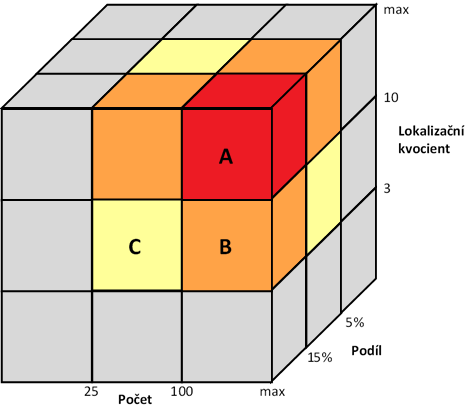 Počet SPO PNZ
Podíl SPO PNZ na počtu obyvatel
Lokalizační kvocient
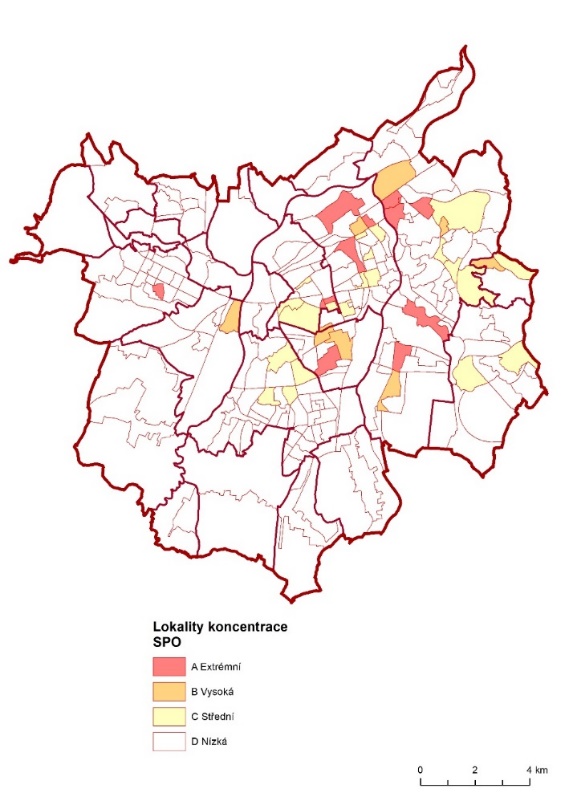 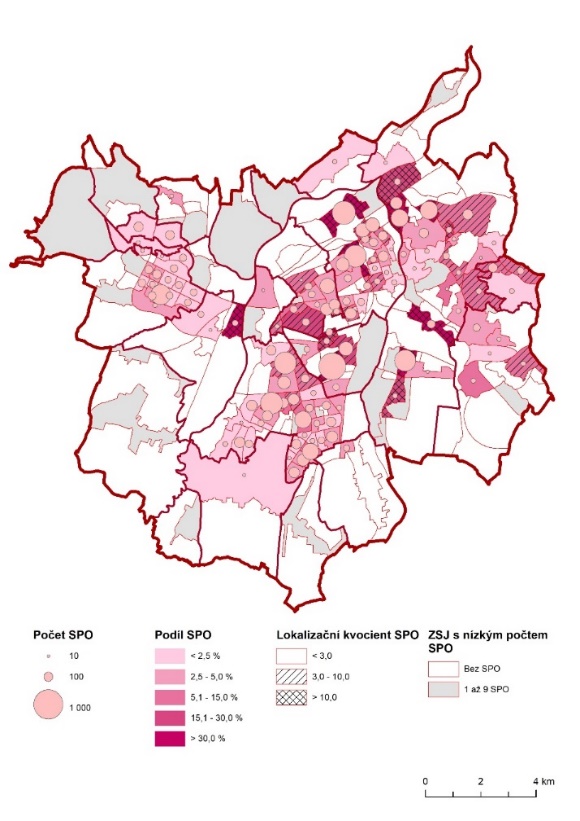 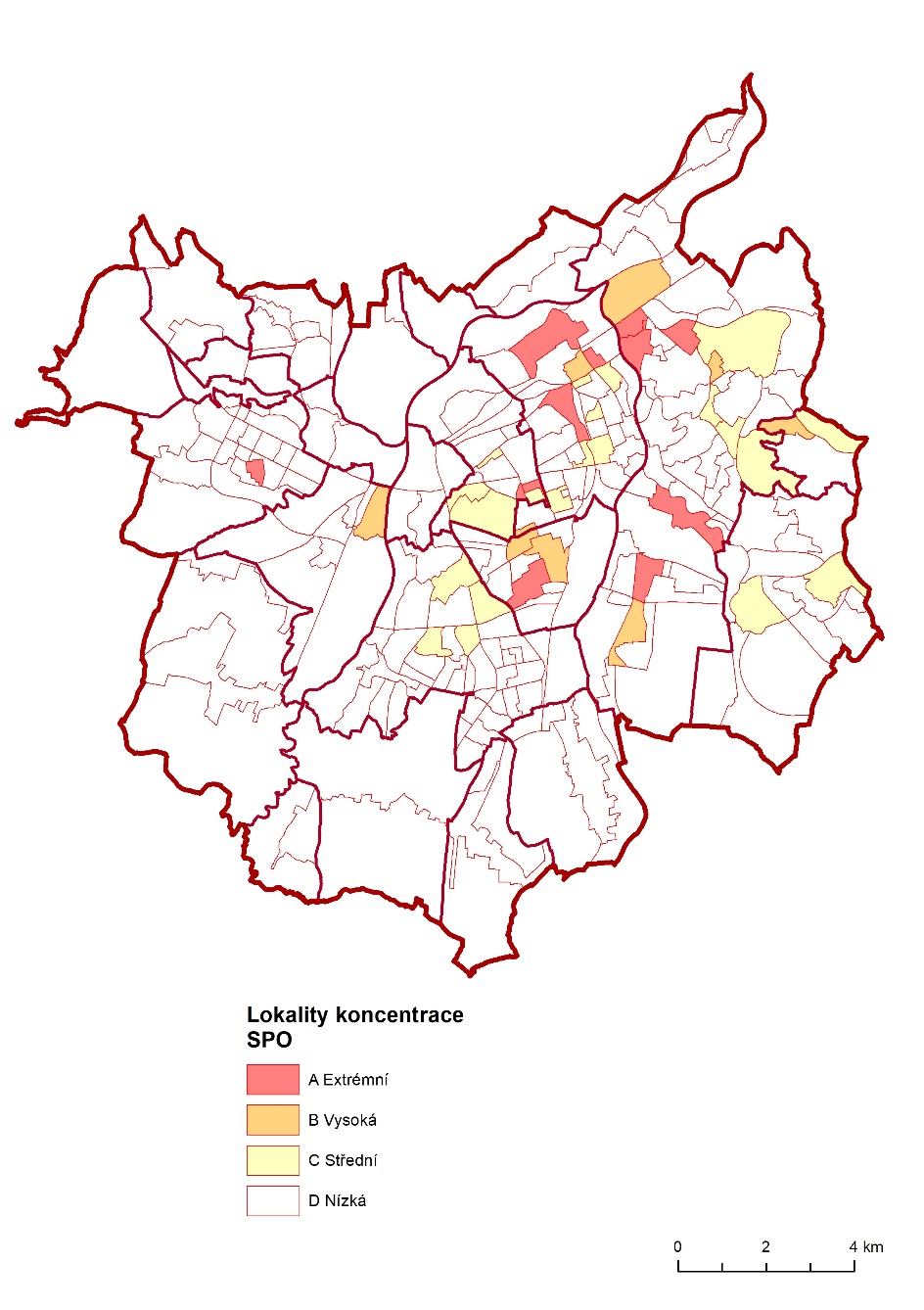 Typy lokalit koncentrace
A Extrémní
B Vysoká
C Střední
D Nízká
Úskalí identifikace sociálního vyloučení
neidentifikuje všechna místa segregace
velké ZSJ se 100 a více SPO PNZ, která mají pod 5 % SPO PNZ (velká sídliště) - v rámci ZSJ může existovat prostorově a populačně menší území segregace 
neidentifikuje lokality s malým počtem pod úrovní 25 SPO PNZ (venkovské lokality) 
mapa nabízí řešení - absorpční kapacitu
neidentifikuje všechny osoby, které mohou žít v situaci segregace
identifikuje lokality koncentrace - působení efektu sousedství a znásobení znevýhodnění
místa, která ohrožují sociální a územní soudržnost měst i venkovských regionů
Úskalí identifikace sociálního vyloučení
neidentifikuje všechna místa segregace
velké ZSJ se 100 a více SPO PNZ, která mají pod 5 % SPO PNZ (velká sídliště) - v rámci ZSJ může existovat prostorově a populačně menší území segregace 
neidentifikuje lokality s malým počtem pod úrovní 25 SPO PNZ (venkovské lokality) 
mapa nabízí řešení - absorpční kapacitu
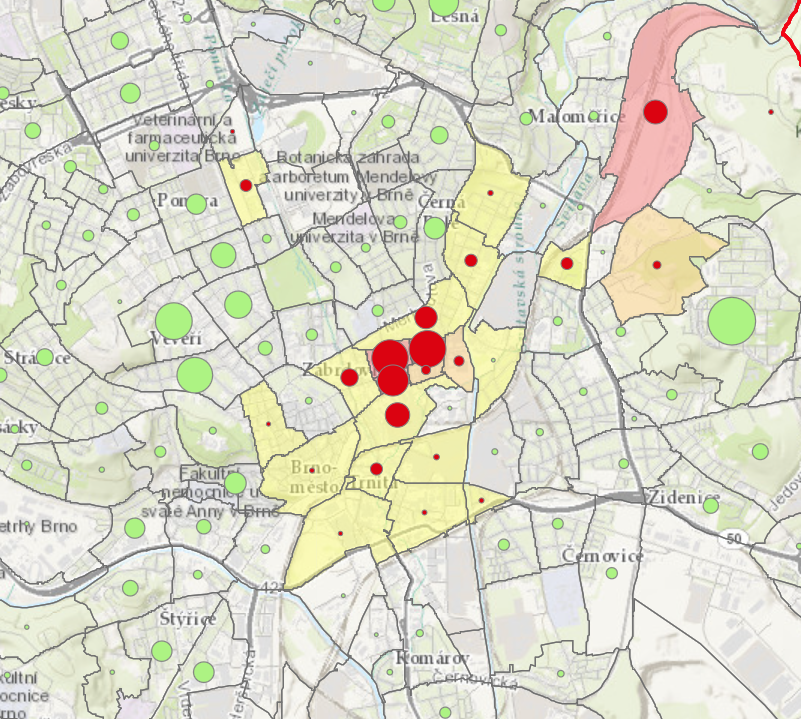 neidentifikuje všechny osoby, které mohou žít v situaci segregace
identifikuje lokality koncentrace - působení efektu sousedství a znásobení znevýhodnění
místa, která ohrožují sociální a územní soudržnost měst i venkovských regionů
Úskalí interpretace a využití mapy
zlepšovat životní podmínky
podporovat zapojení do společnosti
nabídnout možnost bydlet a žít jinde
nenavyšovat počet a podíl obyvatel v nepříznivé situaci v lokalitě

??? negativní vnímání omezení -> bez omezení by nebylo možné naplňovat první prioritu
potřeba pomoci lidem v nouzi, kterou je možné poskytovat v lokalitách segregace
pomáháme v lokalitách komplexní provázanosti celé řady dlouhodobě znevýhodňujících faktorů ?
neposilujeme tím také polarizaci mezi místy chudoby a zbytkem společnosti ?